Open Sources
Operating systems
What is open sources?!
product that which a company make for you and you can edit it free..
Advantages of open sources ……
Free or cheap 
You can edit free
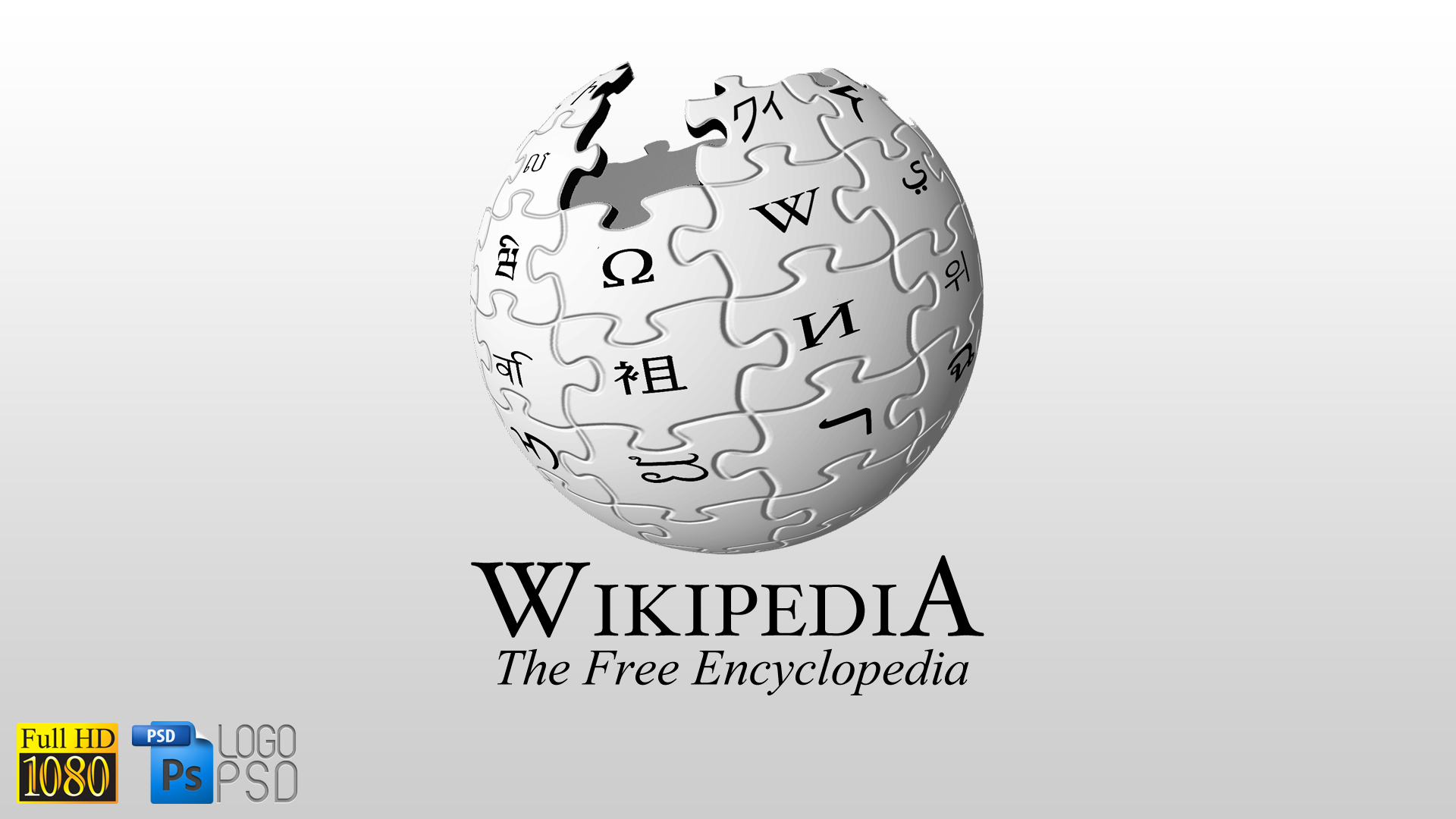 Introduction to computer science ..
Binary system 
Programing language
Binary system
Computers can not understand human languages 
It can deal only with 0’s & 1’s
Compilers  can convert  programming  languages   to machine language (0’s&1’s)
Processors
Not!
or gate
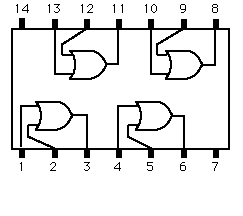 And gate
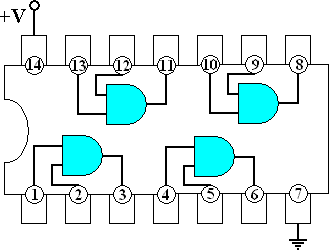 Programming languages
Language  made to make it easy to connect with computers 
Like the English 
Each one has it’s  certain syntax
Ex
C++
C
Html 
Css
Fortran 
C#
c vs fortran
# include <stdio.h>

Void main()
{
Printf(“hello,lym”);
}
write(*,*)’hello,lym’
END
Linux …
Operating system made in 1969 to be an open source for all users and to make it easy for anyone to make his own programs
Arduino  ….
Chip made to connect devices to each others 
Can be programed by C

Ex 
Arduino uno 
Arduino mega 
Ardueno micro
void setup() {                  pinMode(13, OUTPUT);     }void loop() {  digitalWrite(13, HIGH);     delay(1000);                digitalWrite(13, LOW);      delay(1000);               }
[Speaker Notes: Digital and analog write]
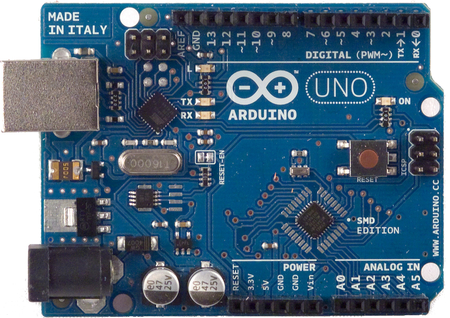 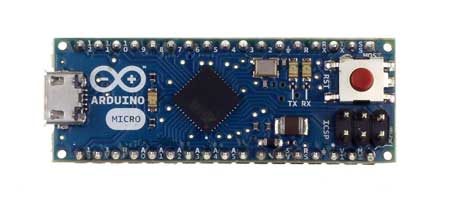 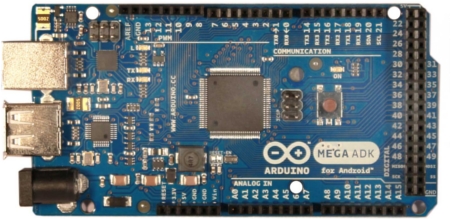